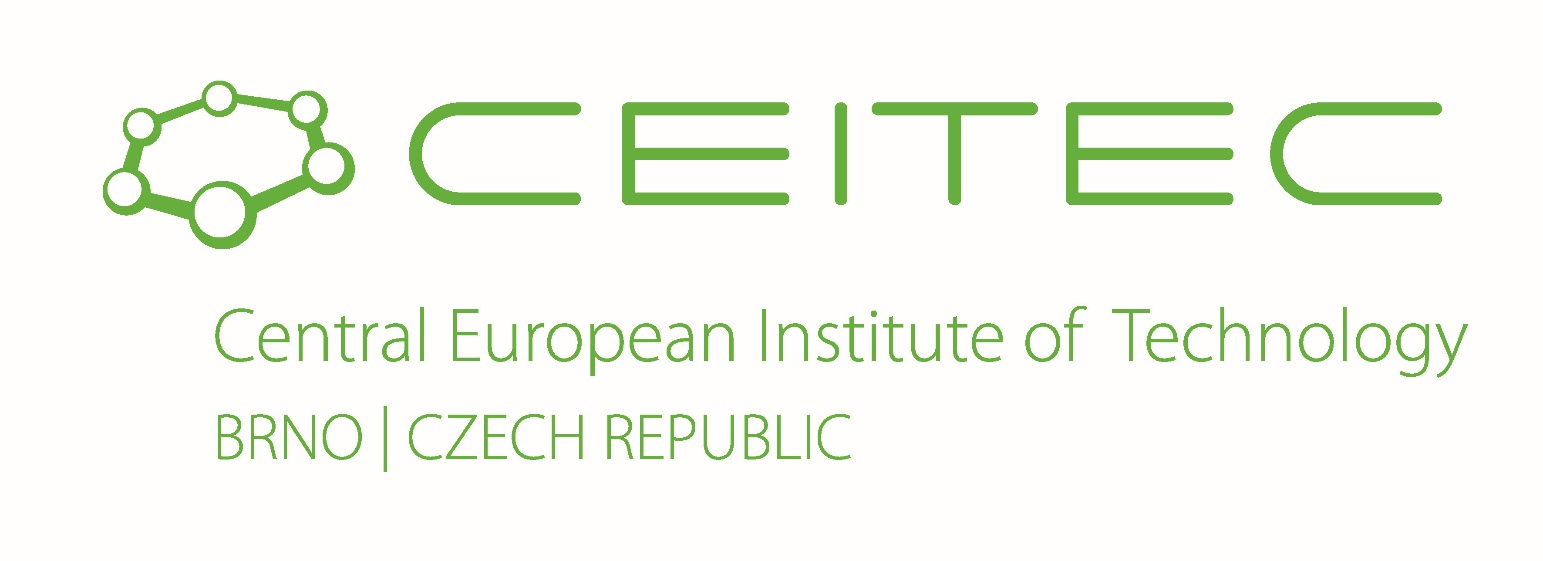 Introduction to Bioinformatics (LF:DSIB01)
Week 4 : Next Generation Sequencing: techniques and data
Nucleic Acid Sequencing History
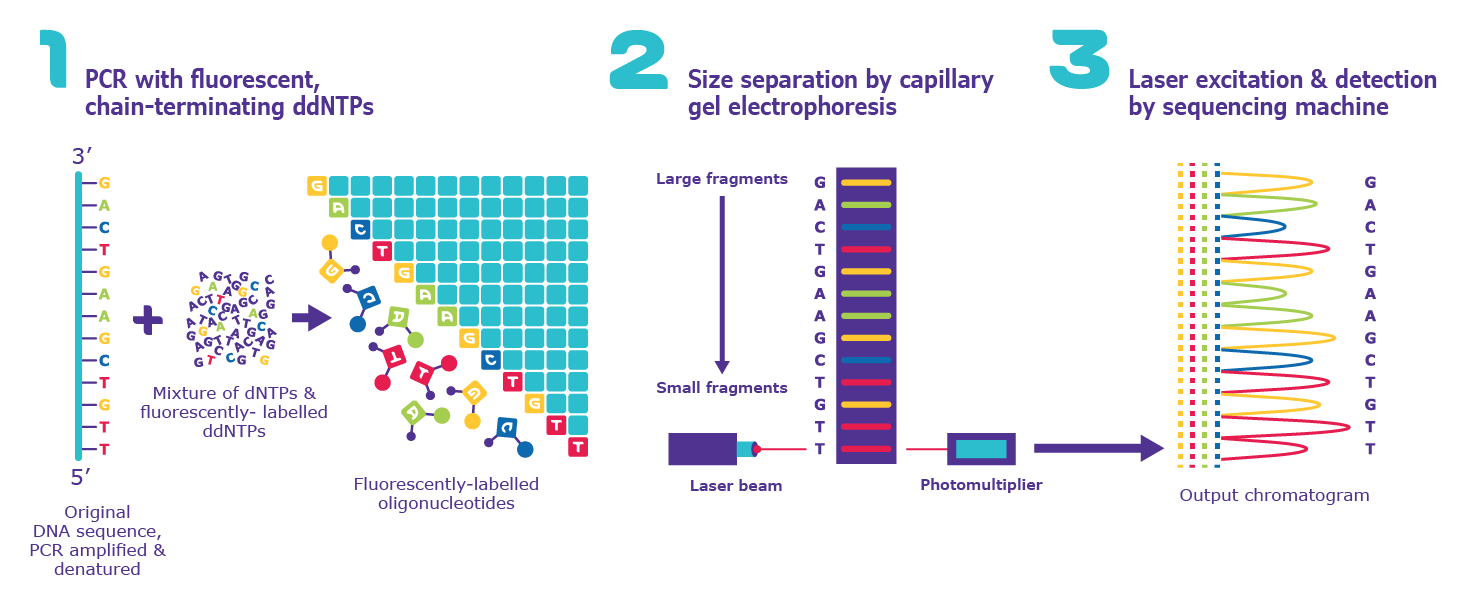 Sanger Sequencing – Bacteriophage genome sequenced: 1977
2
Nucleic Acid Sequencing History
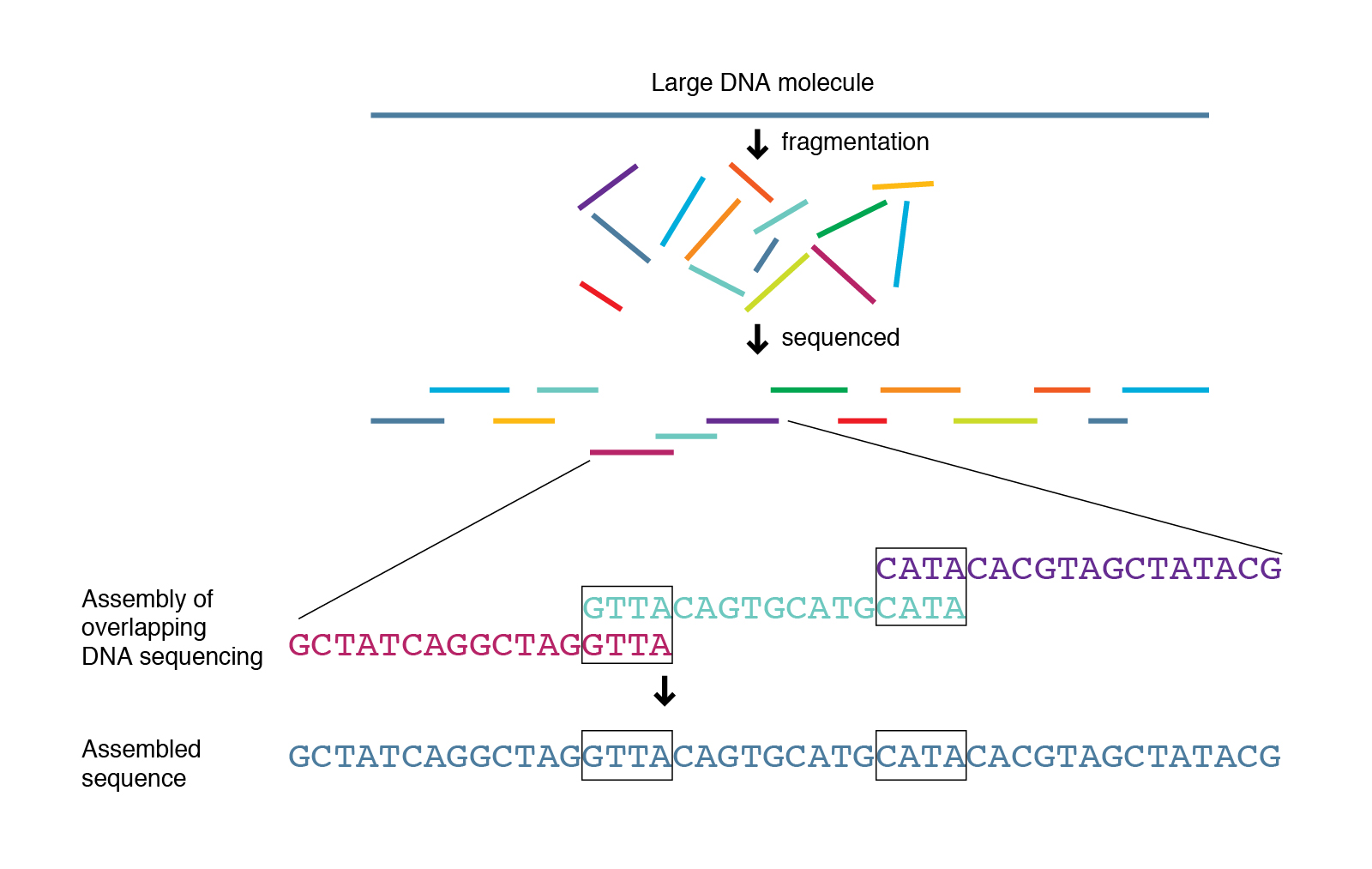 1995 – Shotgun Sequencing
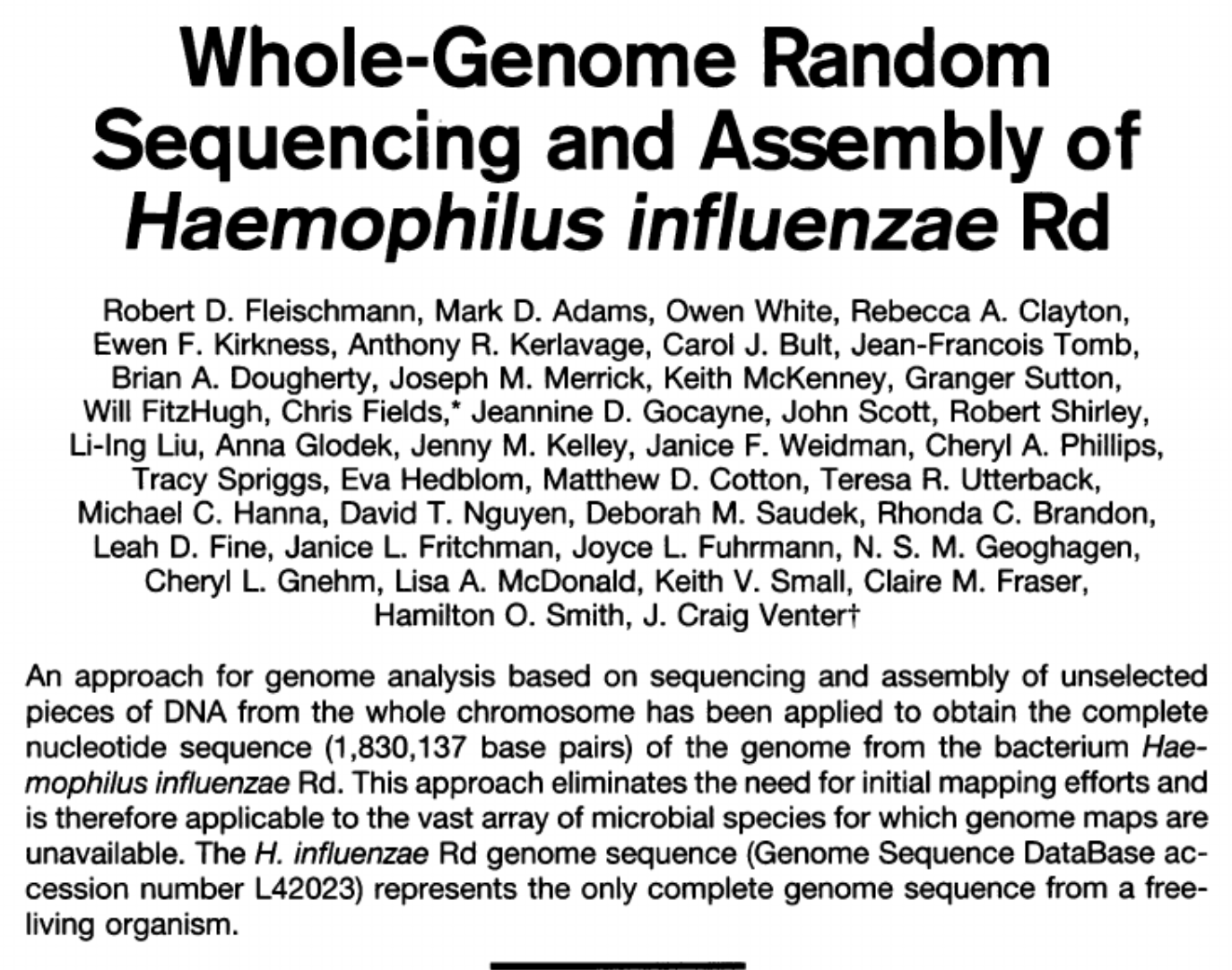 3
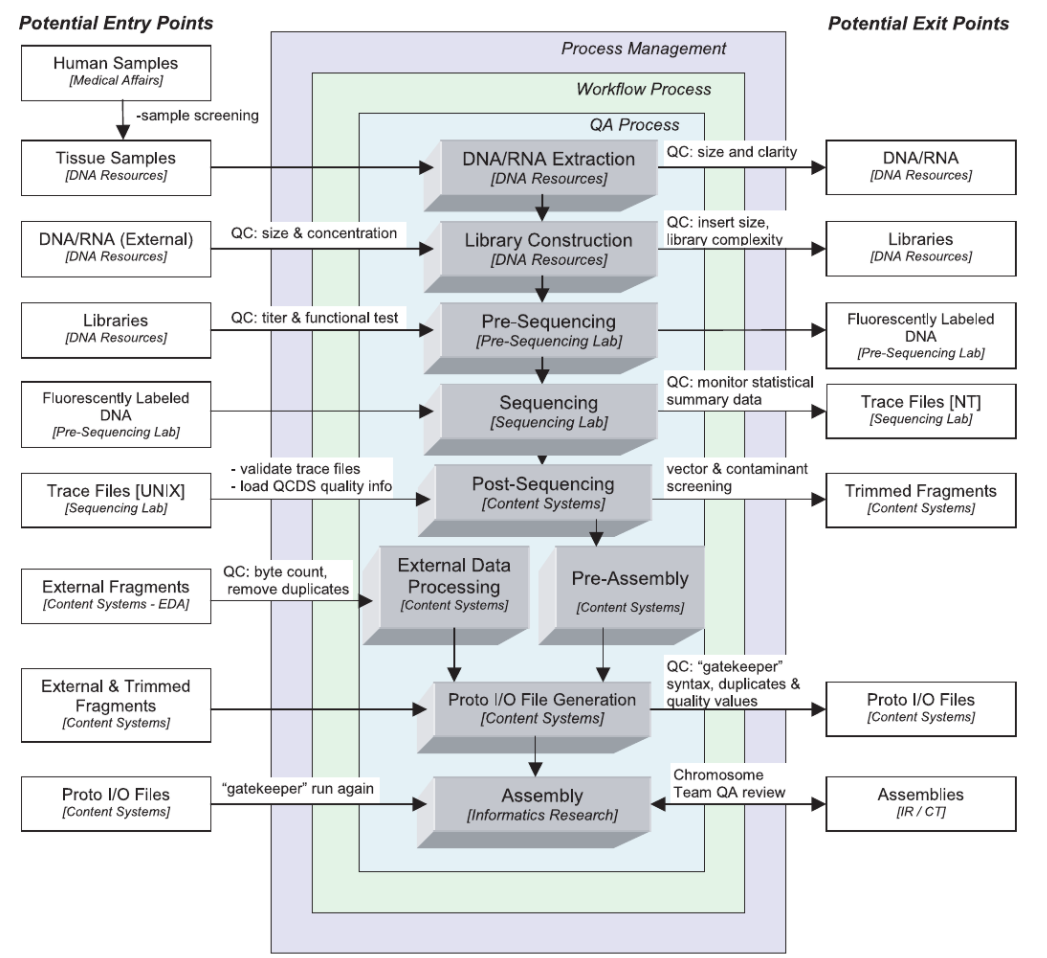 Nucleic Acid Sequencing History
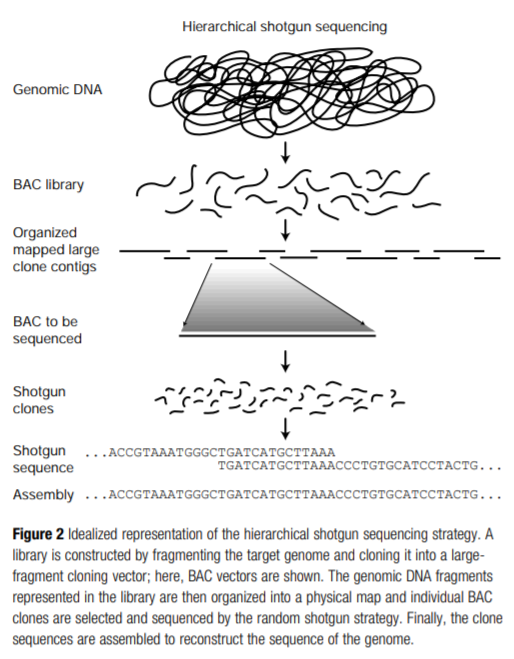 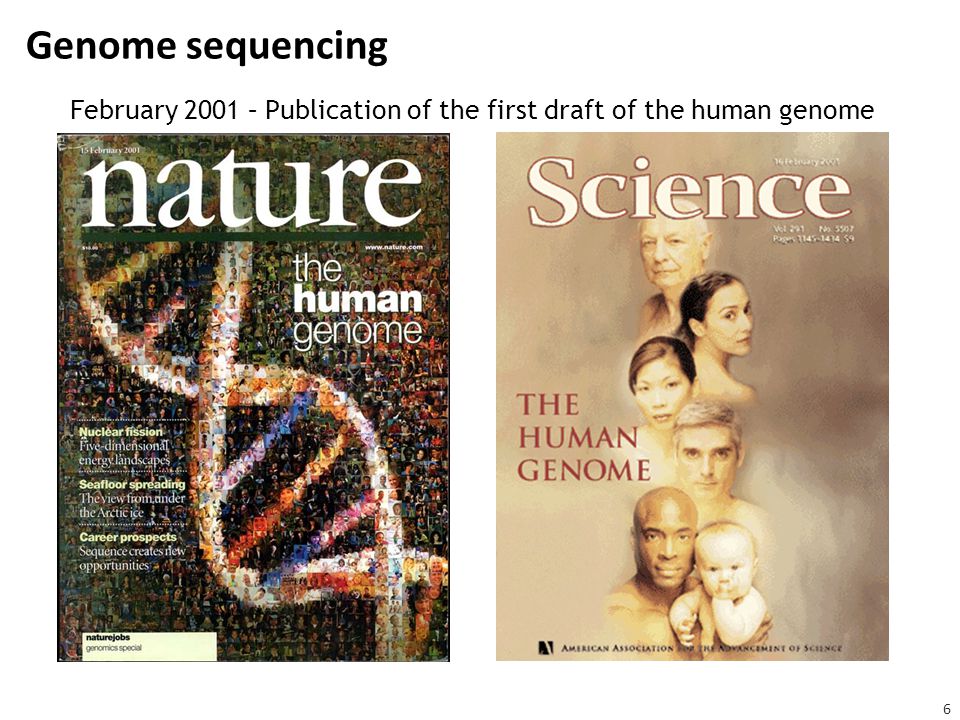 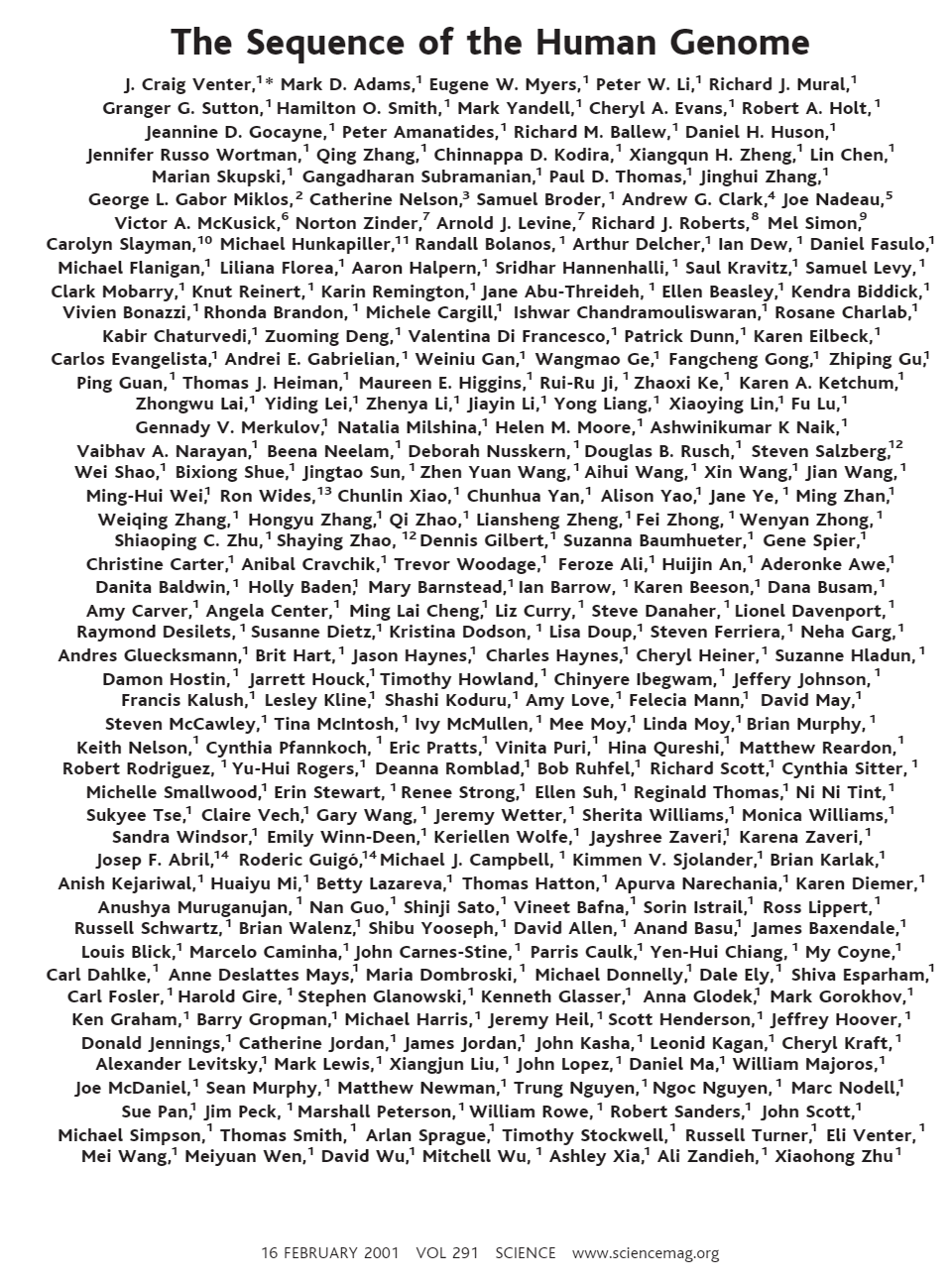 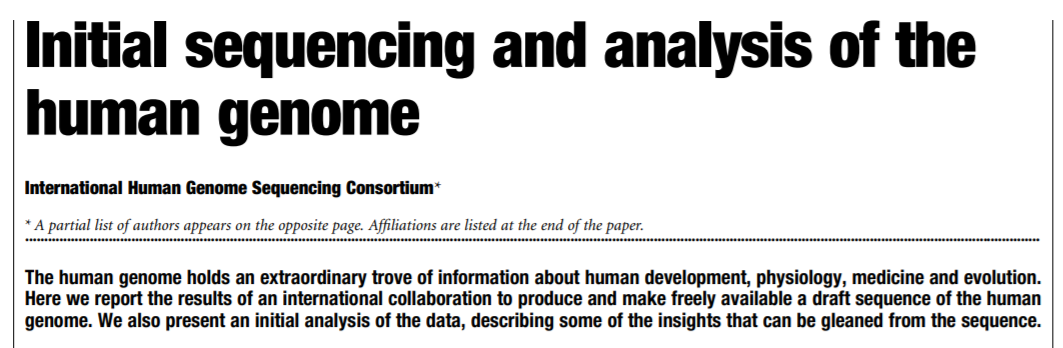 2001
Human Genome Sequenced
Cost: ~300M USD
4
Nucleic Acid (not-)Sequencing History
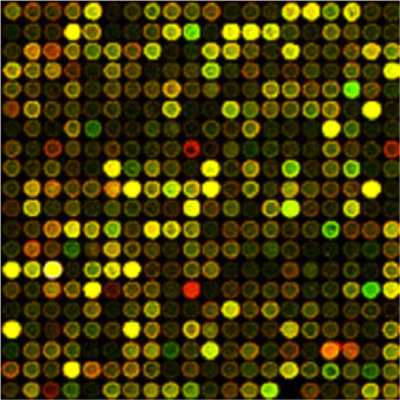 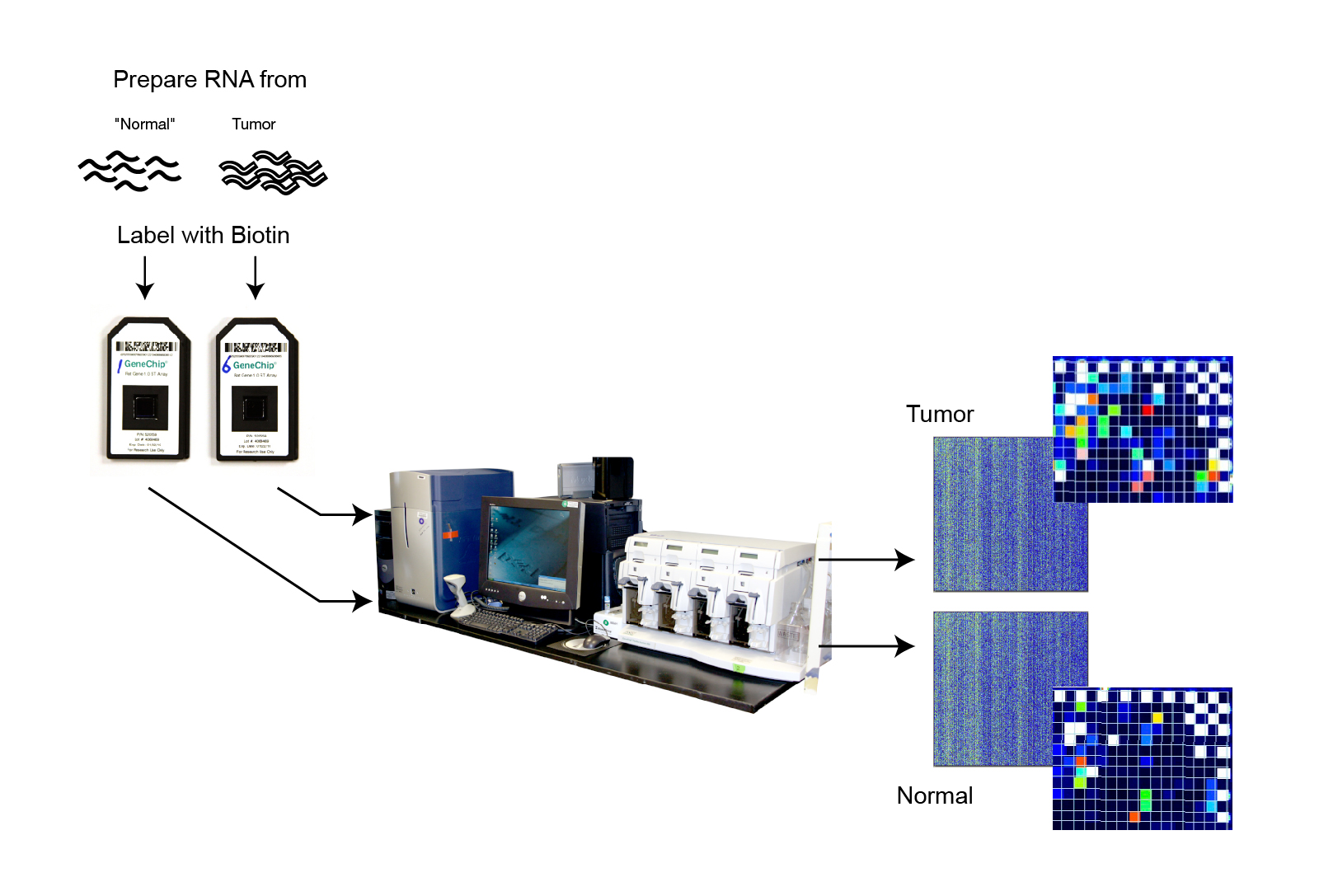 2000s - Microarrays
5
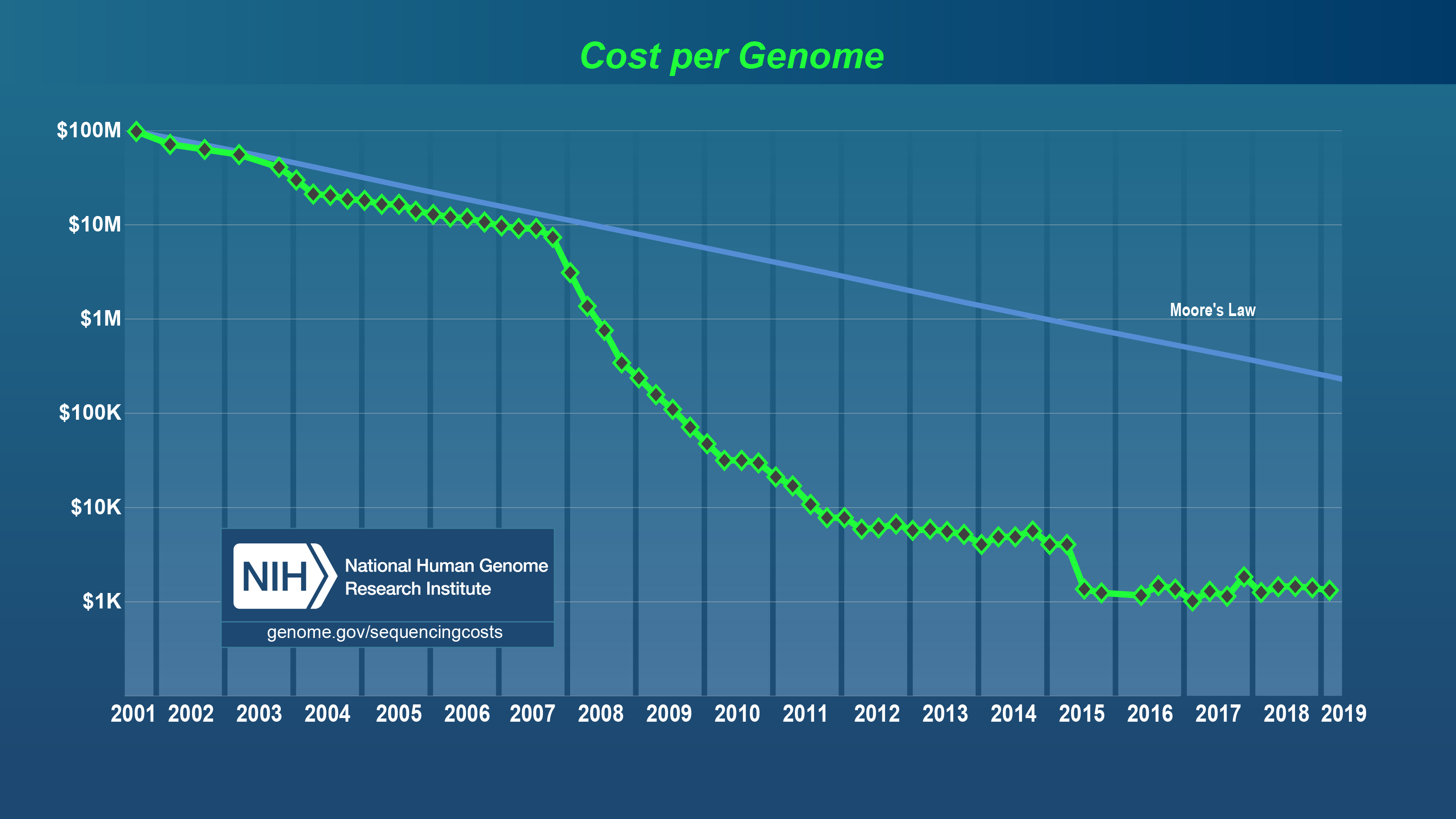 Nucleic Acid Sequencing History
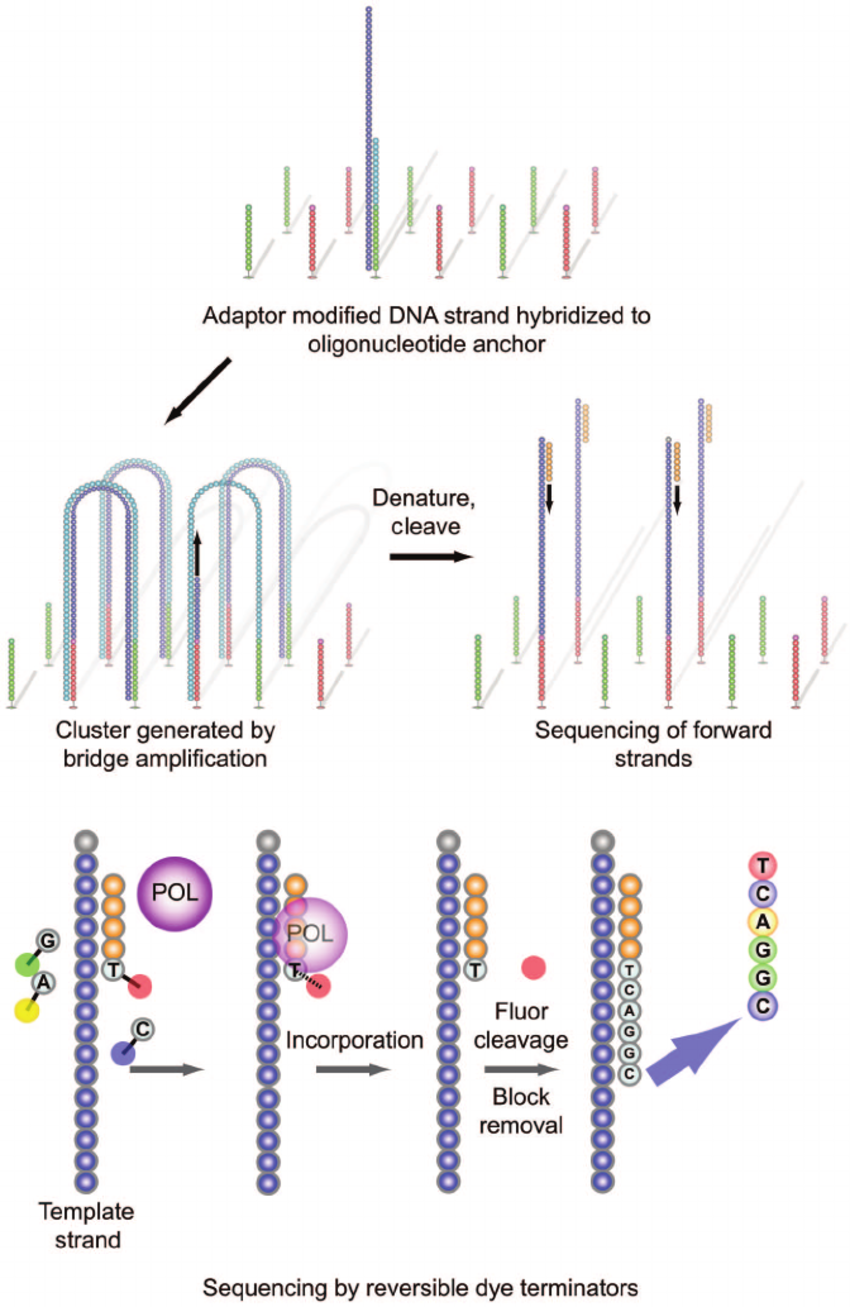 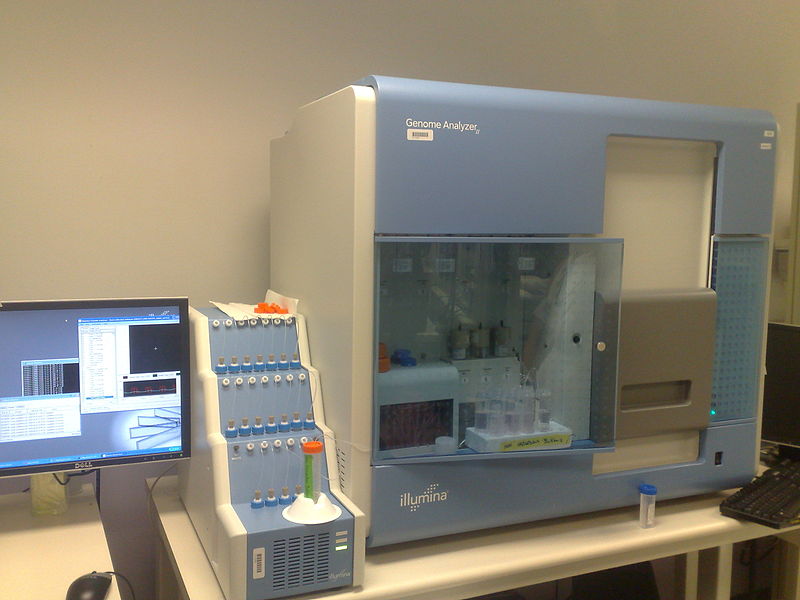 Next Generation Sequencing
New Generation Sequencing
NGS
2006 – Solexa Genome Analyser
2007 – Solexa bought by Illumina
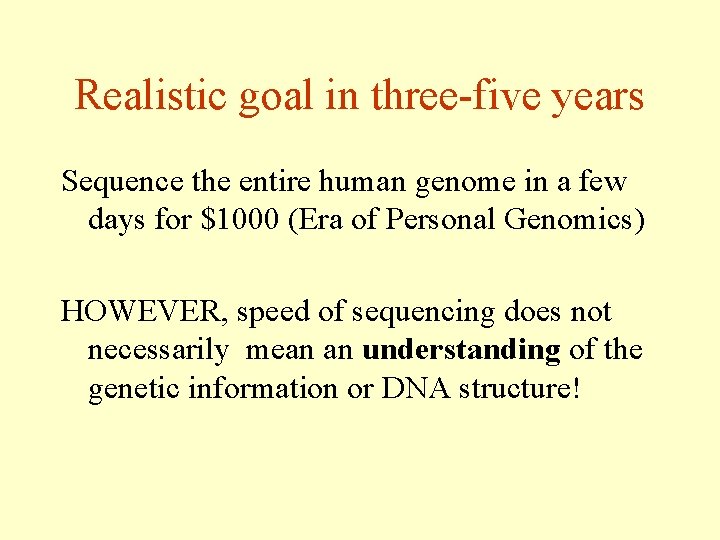 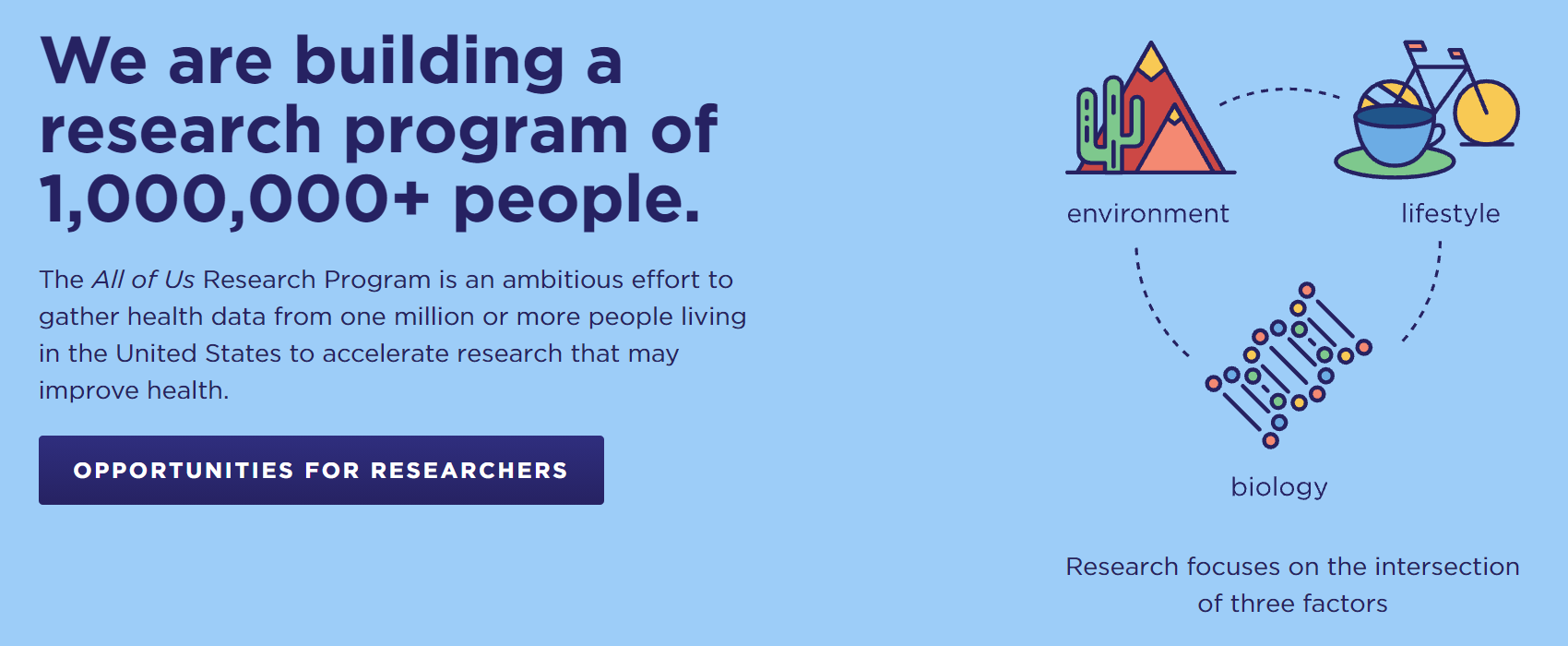 2015
6
NGS Data analysis workflow
Today’s Practical
Next Lecture + Practical
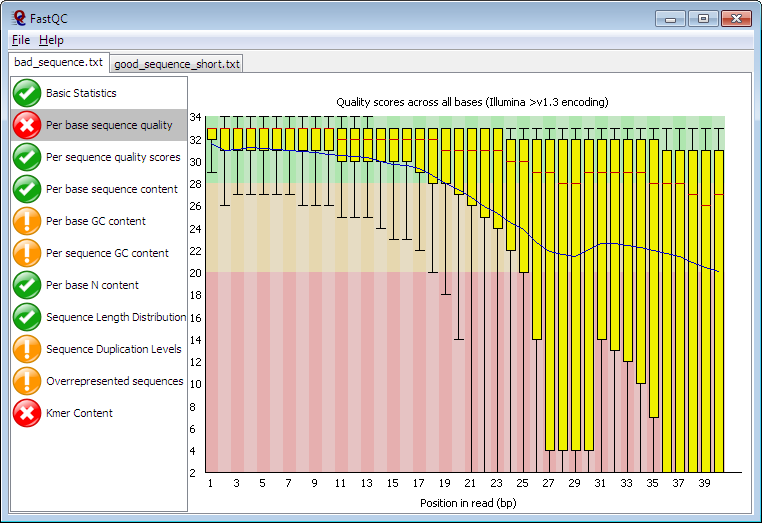 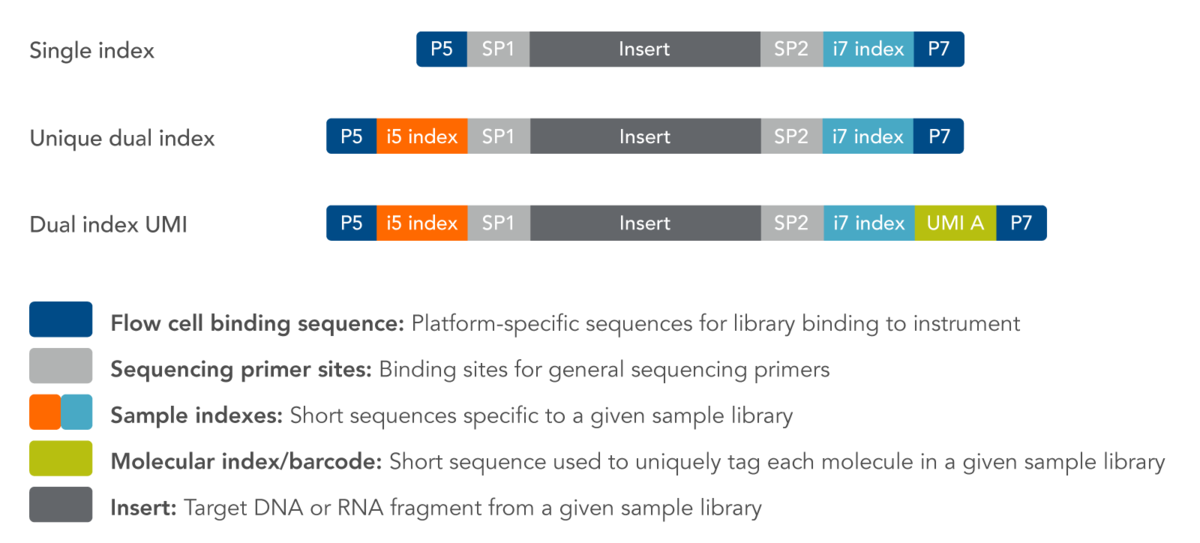 7
Long Read Sequencing
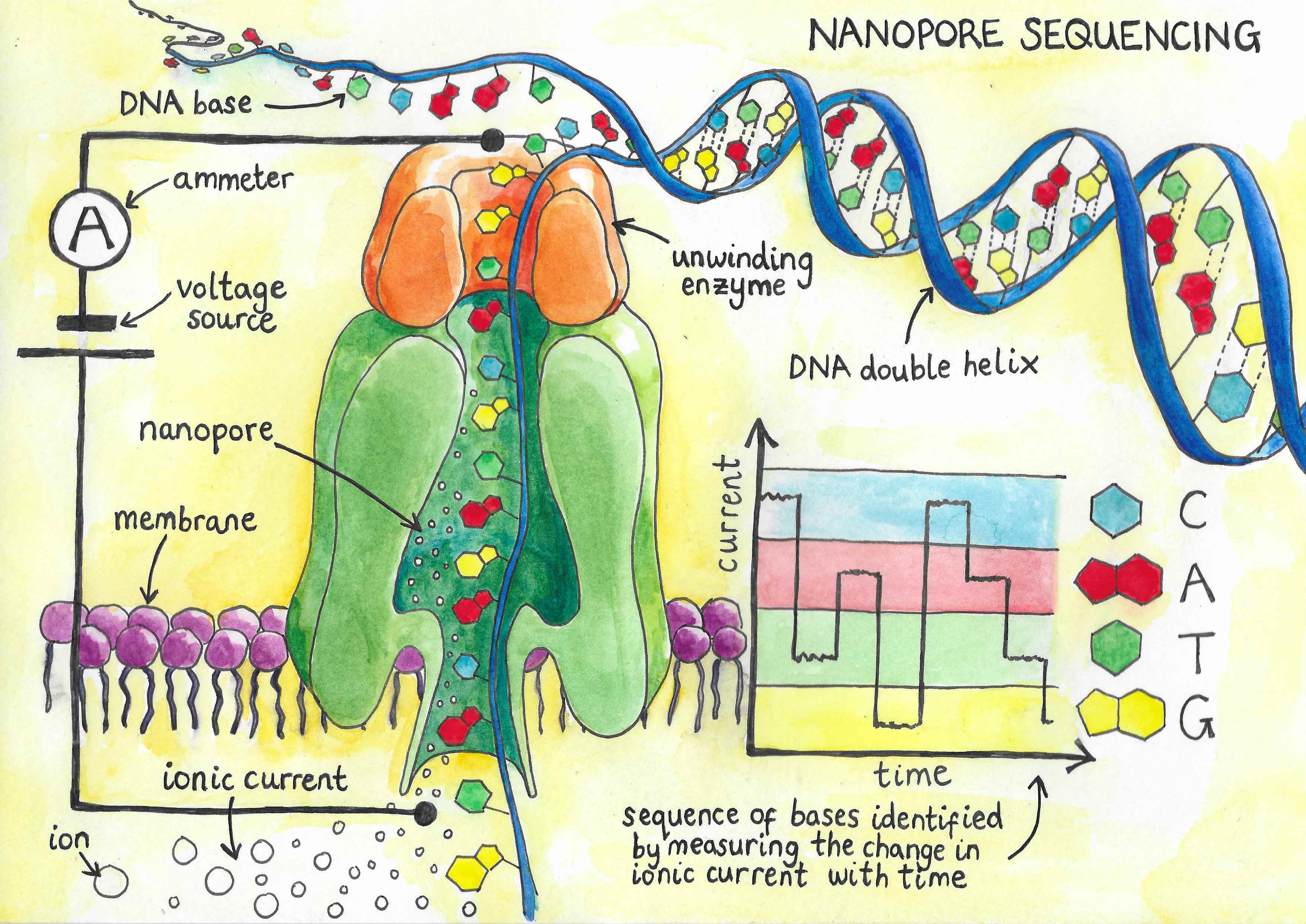 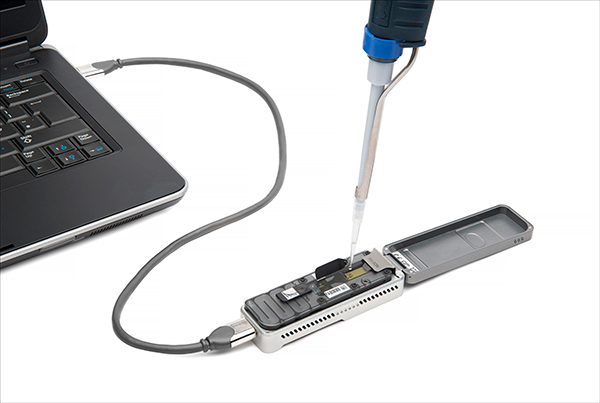 Long Reads – Low per read accuracy
8
RNA-Seq
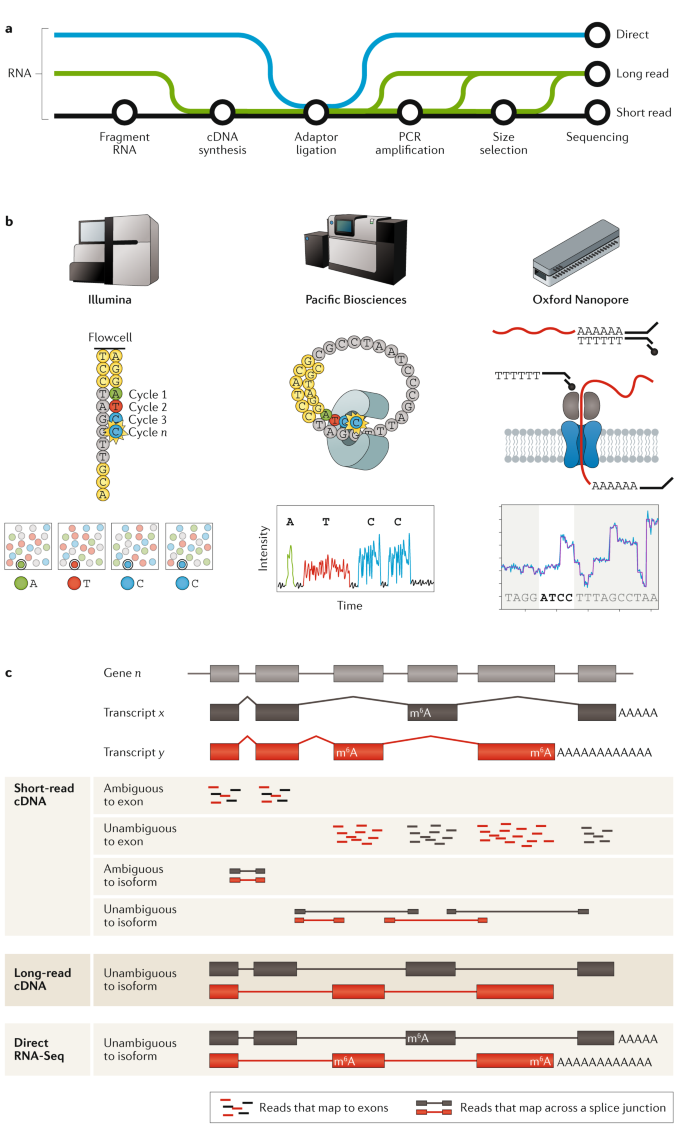 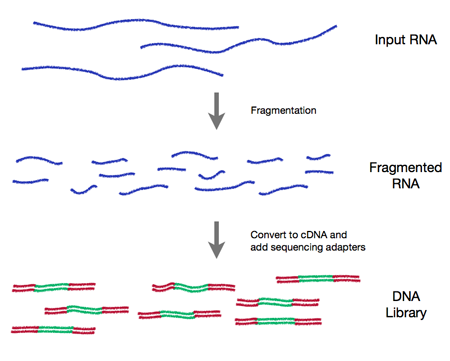 9
RNA-Seq Analysis
Alignment to transcriptome or genome (gapped)

Poly-A selection or Ribosomal RNA depletion

Can be used to quantify RNA, or to identify structural differences (e.g. splicing)

Usual downstream analysis: Fold Change between conditions
10
Immunoprecipitation based techniques
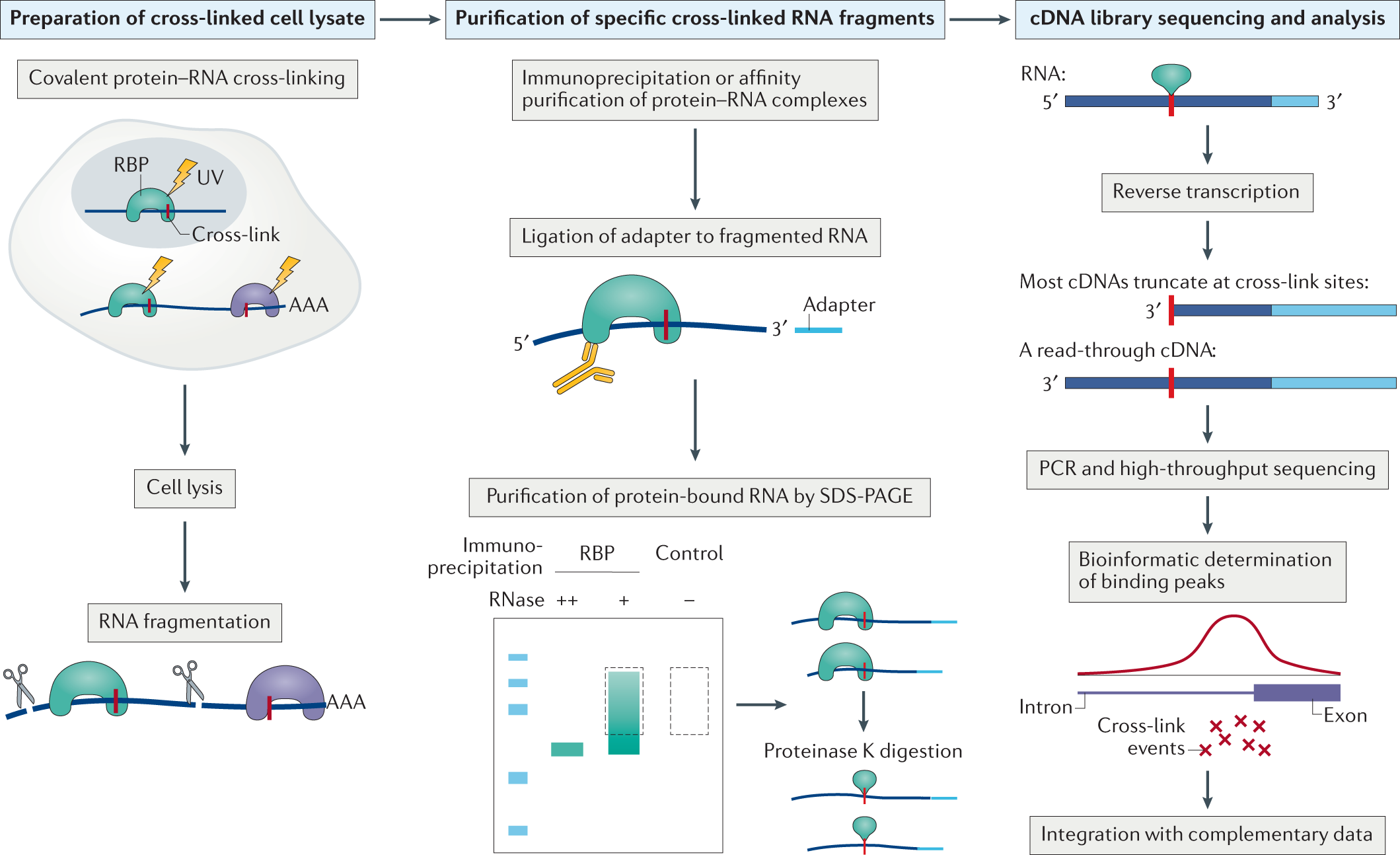 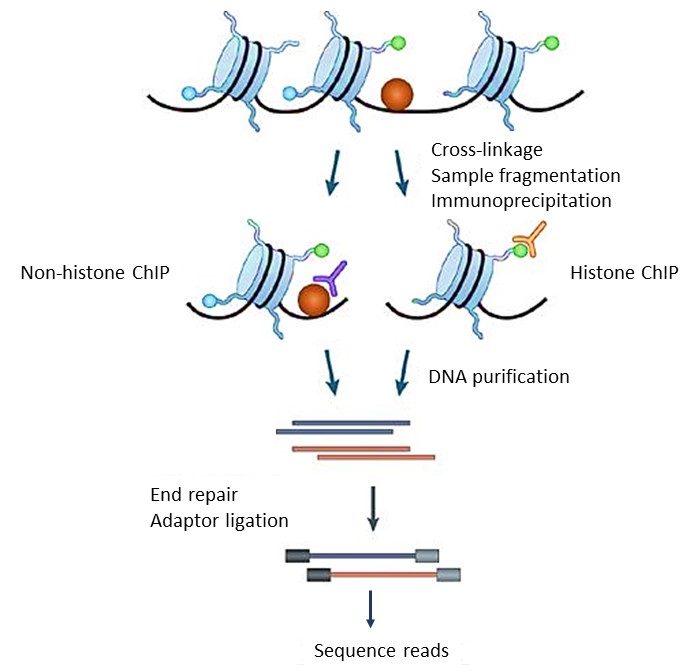 ChIP-Seq : DNA Binding Proteins
CLIP-Seq : RNA Binding Proteins
11
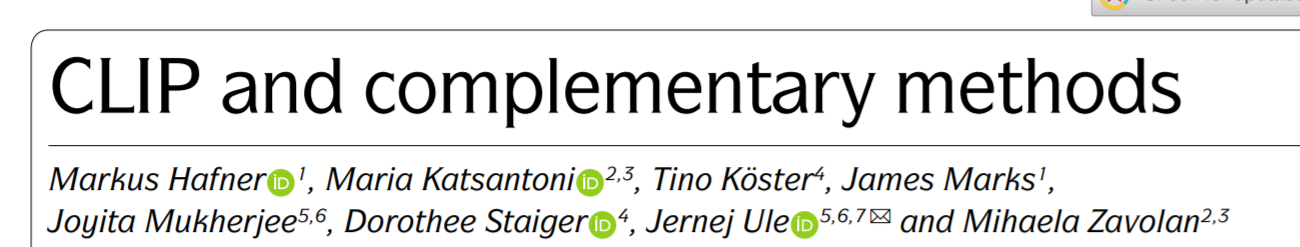 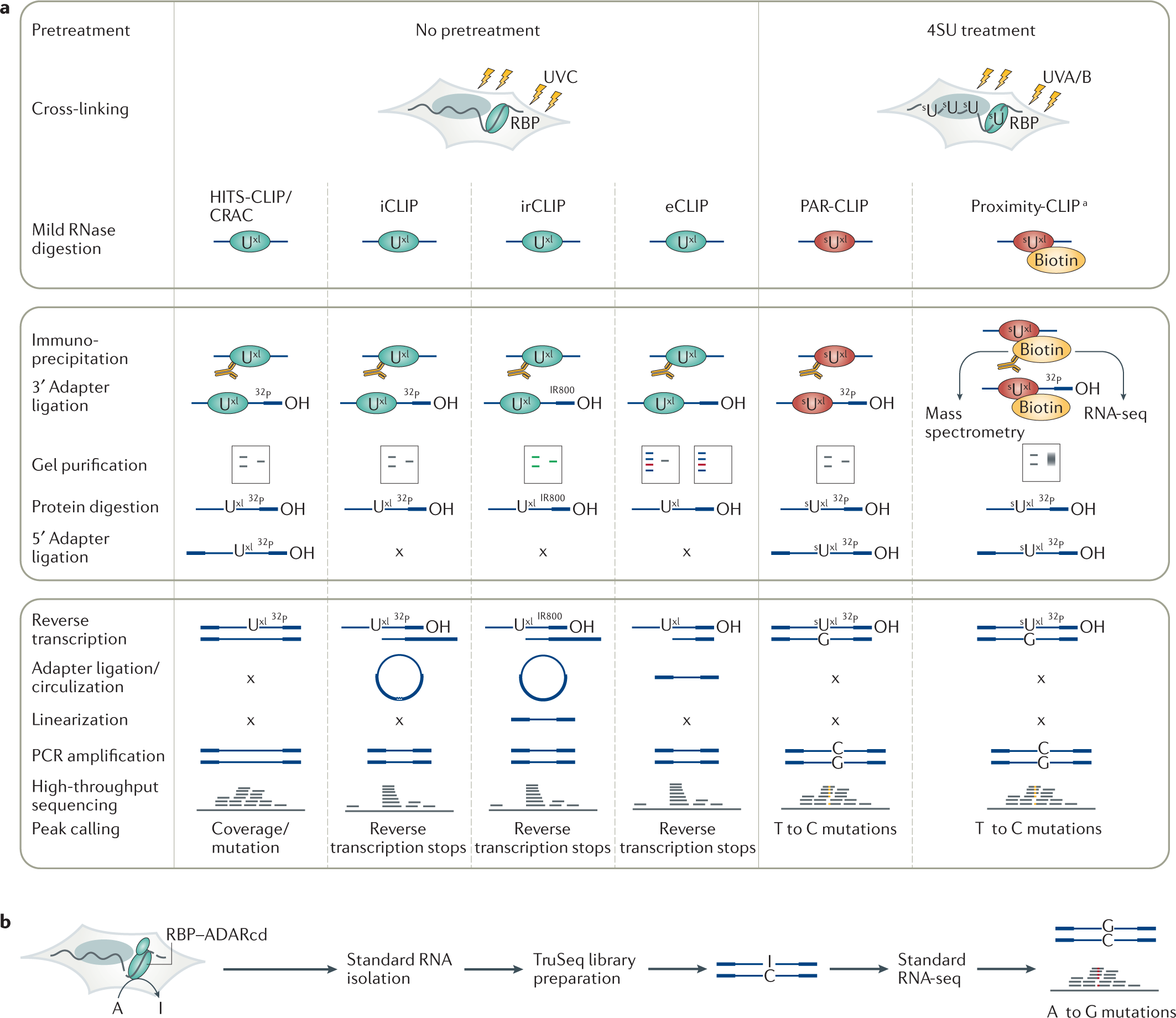 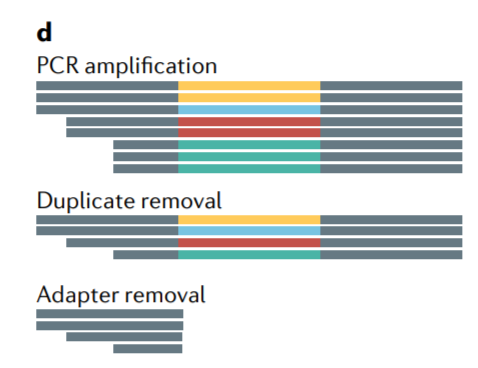 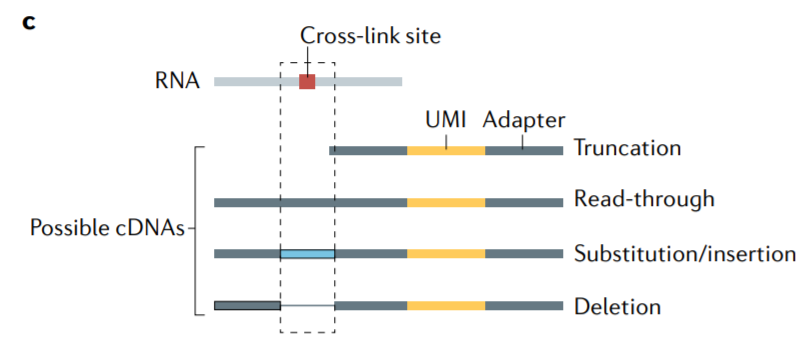 https://www.nature.com/articles/s43586-021-00018-1
12
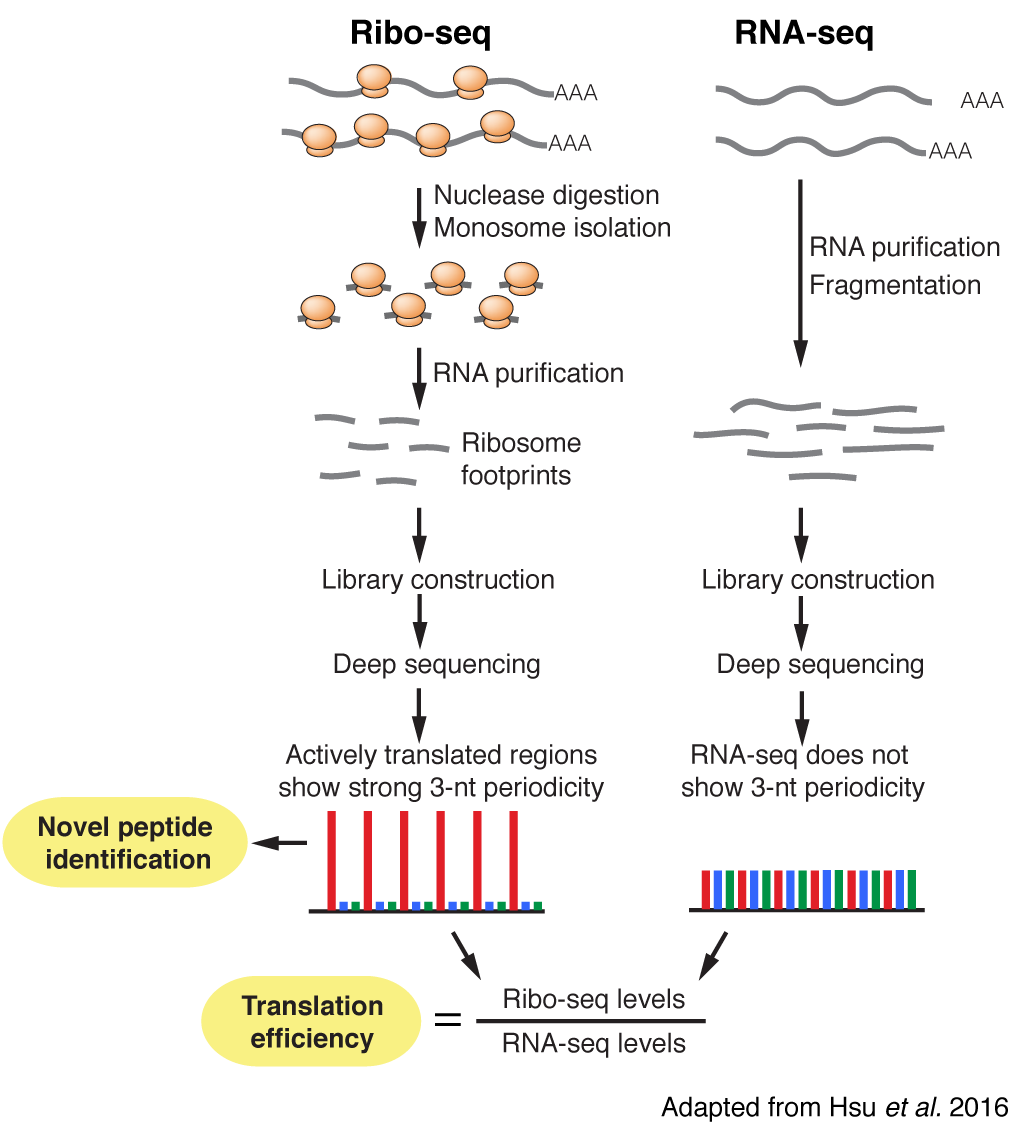 Ribo-Seq
Identification of actively translated RNA

Exact position of Ribosome
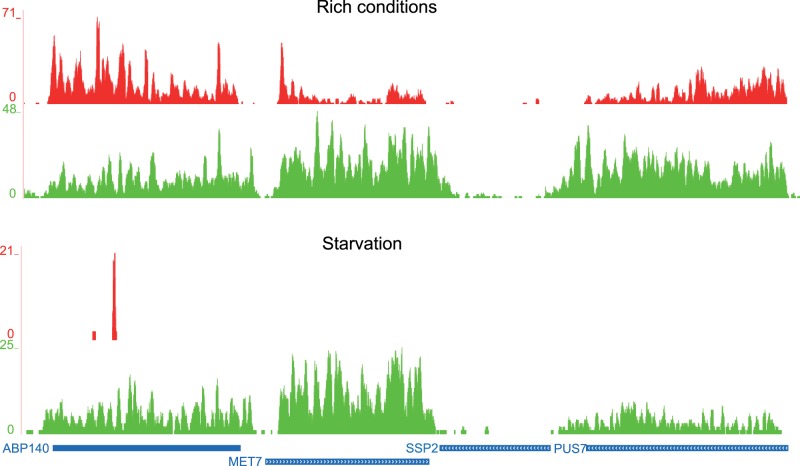 13
ATAC-Seq
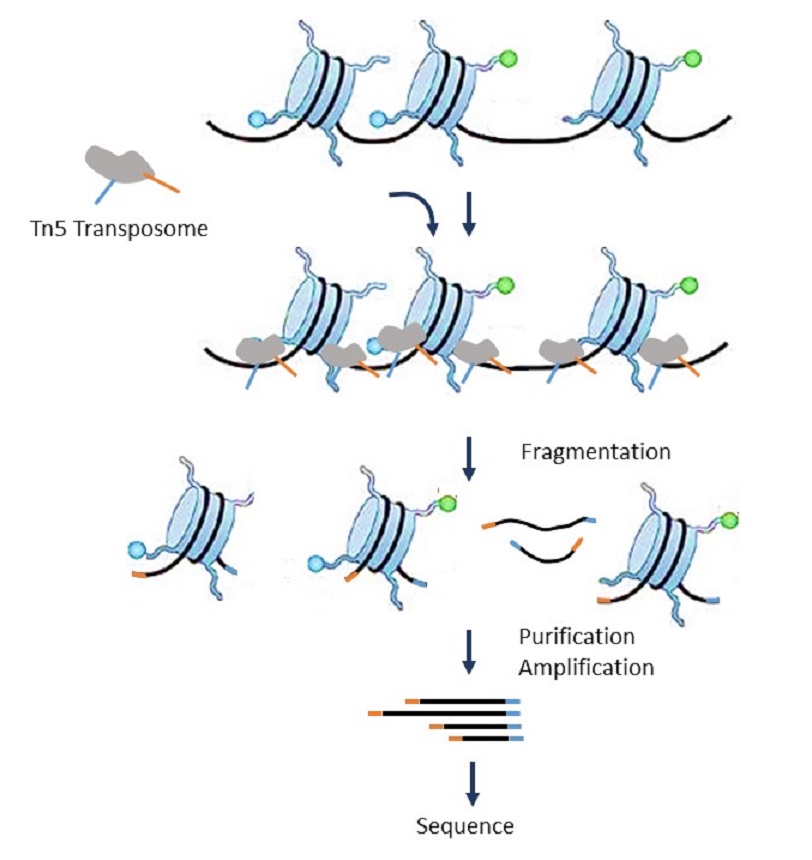 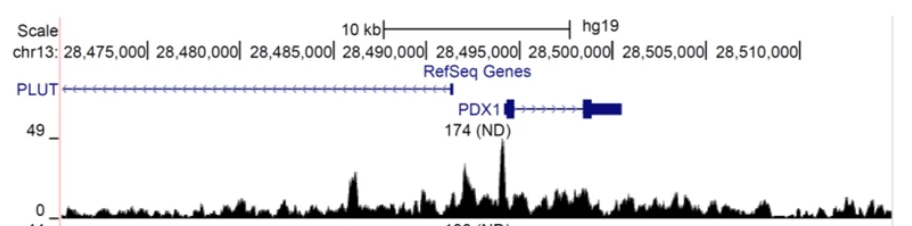 Identification of accessible chromatin areas
14
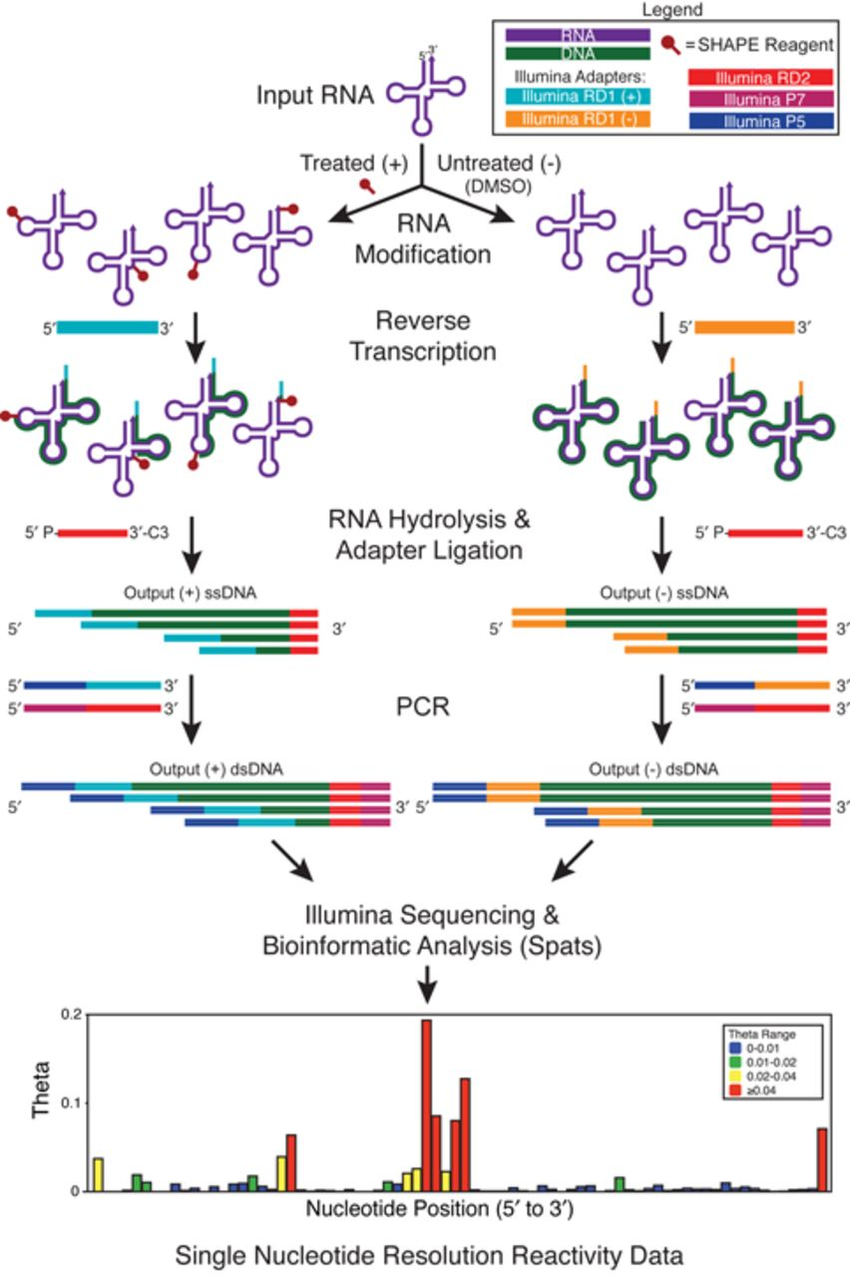 Shape-Seq
15
… and others
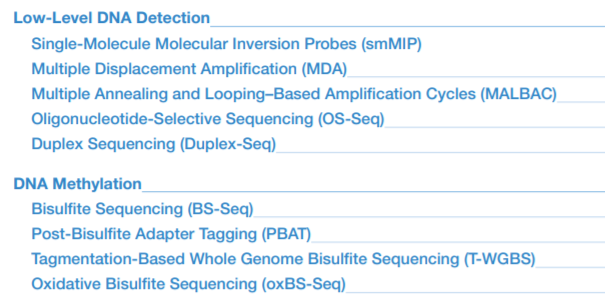 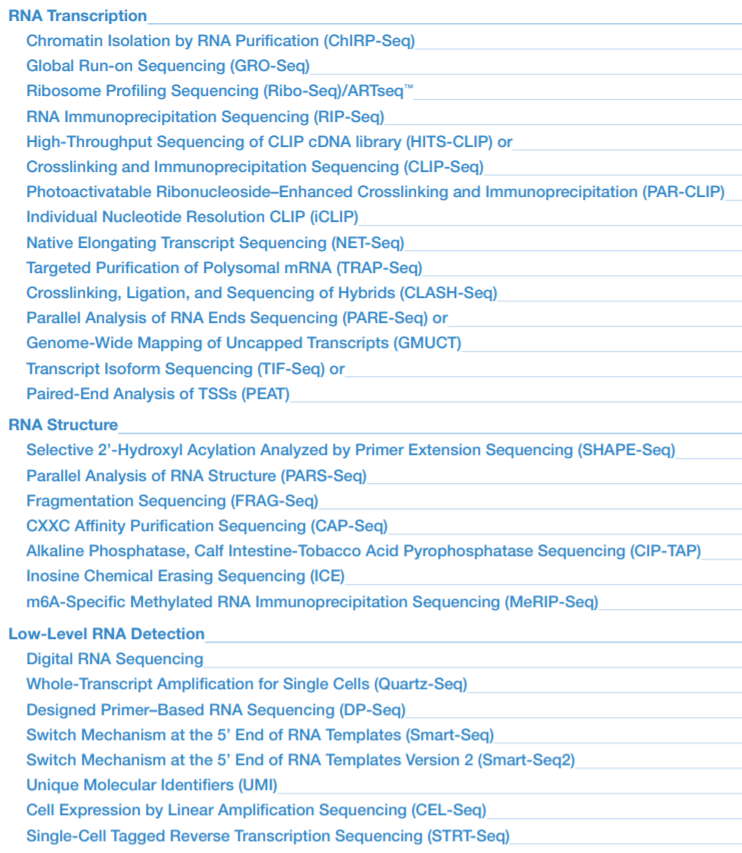 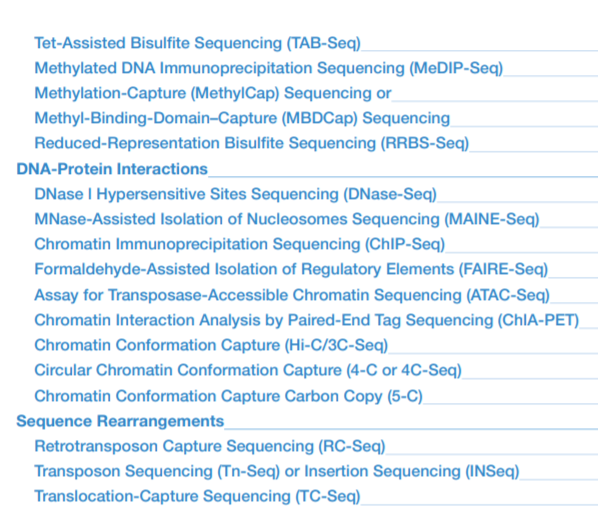 Link
16
CEITEC
@CEITEC_Brno
www.ceitec.eu
17